Could you write a script?
Choose a scene from a book.  
Imagine you are going to write a play for this scene.
Think about:
 a character list
the setting
action directions
script layout
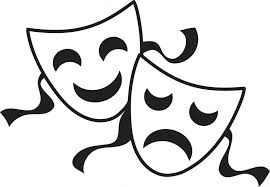 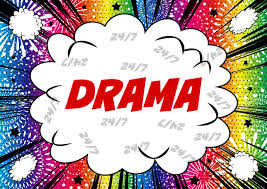 A simple scene from “Romeo and Juliet”